Bab Pendahuluan
Contoh-contoh Sistem yang dianalisa dalam Teknik komputer
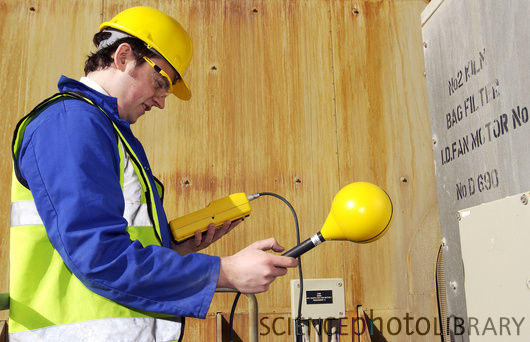 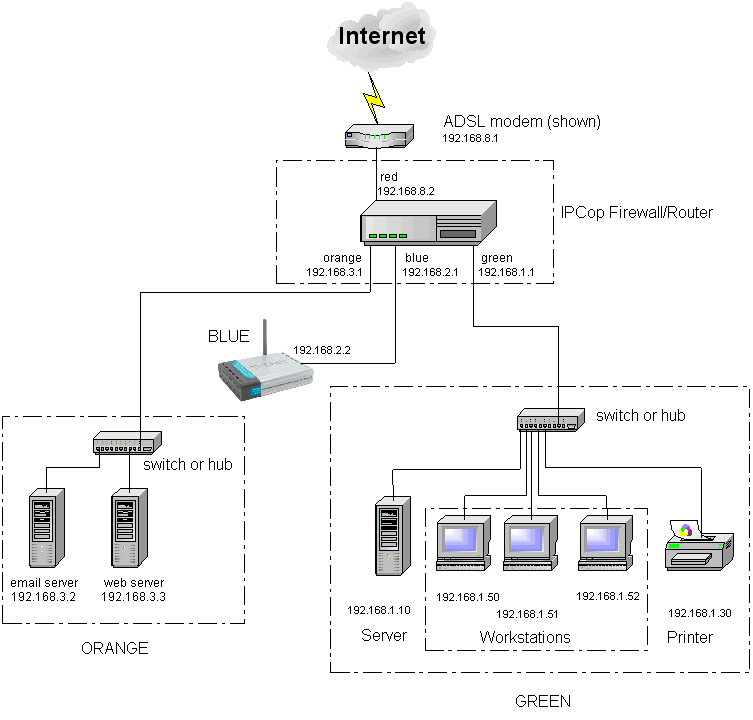 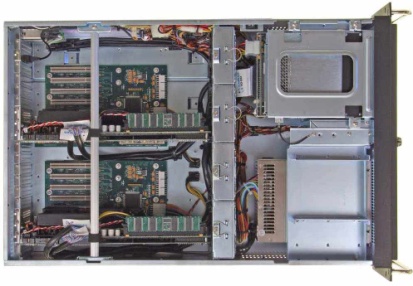 Sistem komputer
Sistem Pengukuran dan Monitoring
Sistem Jaringan
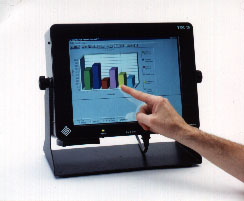 Sistem Pengontrolan Alat dengan komputer
2
Bagaimana belajar Analisa Kinerja Sistem
Pelajari dasar matematika statistik
Baca artikel secara sistematis
Peroleh pengalaman dengan bereksperimen
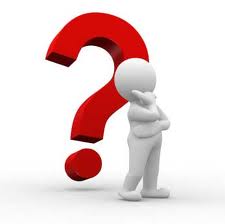 3
Terminologi Kinerja
Metriks : variabel ukur  kinerja (metric) 
Tujuan Kinerja (Goal) : untuk mencapai suatu fungsi tujuan yang dipersyaratkan.(maksimal, minimal atau optimal)Fungsi tujuan bisa berupa fungsi biaya (cost function), fungsi kehandalan (reliabilitas function).
Kriteria :  Output hasil pencapaian /pemenuhan dari usaha pengelolaan kinerja 
Spesifikasi/Requirement: output ideal yang diinginkan  (demanding) dari usaha pengeloaan kinerja
4
Terminologi Kinerja (2)
Beban/Load : Variaabel  yang mempengaruhi kinerja 
KapasitasKemampuan sistem mengelola beban
5
Tahapan Kinerja
Measurement
Simulation
Modeling
6
Masalah dalam analisa kinerja sistem  [Jain]
Specifying Performance Requirement
Evaluating design alternative
Comparing two or more system 
Determining optimal value of parameter (tunning system)
Bottleneck Identification
Workload Characterization
Capacity Planning
Forecasting performance
7
Metriks berdasarkan
Waktu
- lifetime, MTBF, MTTF, MTTR- Settling time, rise time, peak time, transmission time
	Availabilitas, Capacity channel , throughput, cost 
	 Signal to Noise Ratio, bit error ratio, CMMR
Fidelity, liniearitas, reliabilitas (fault tolerance, hazardous/fail  rate), 

Hysterisis, capasitas channel, download speed, bitrate
Akurasi, presisi, bias, error
Jumlah
Rasio
konsistensi
Beban/load
Acauan
8
QoS Metrics usual in Computer Engineering
Response time
Throughput
Availability
Reliability
Security
Scalability
Extensibility
Response Time Breakdown
Service time (does not depend on the load)

• Congestion (load-dependent)
Throughput
Measured in units of work completed over time. It’s a rate.
 I/O’s/sec
Page downloads/sec
HTTP requests/sec
Jobs/sec
Transactions per second (tps)
Throughput Example
An I/O operation at a disk of an OLTP system takes 10 msec on average.
What is the maximum throughput of the disk?

What is the throughput of the disk if it receives I/O requests at a rate of 80 requests/sec?
Throughput example
Availability
Fraction of time a system is available (i.e.,operational).
Service interruptions can damage the reputation of a company, may endanger lives, and may cause financial disasters.
 A system with 99.99% availability over 30 days is unavailable (1-0.9999) x 30 x 24 x 60 = 4.32 minutes.
Availability Problems
Admission Control
Admission Control
•Improved response time
•Decreased availability
Scalability
System A is not scalable
Extensibility
Property of a system to constantly evolve to meet functional and performance requirements.
Autonomic computing, self-managing systems, self-healing systems.
Computer System Lifecycle
Functional requirements: what the system has to do and on what type of platforms.

Non-functional requirements: how well the system has to accomplish
its functions. Service Level Agreements (SLA) are established.
In many cases, non-functional requirements have been neglected or
considered only at system test time!
Computer System Lifecycle
How will the requirements be met?
- System architecture
- System broken down into components
- Major data structures, files, and databases are designed.
- Interfaces between components are specified
Computer System Lifecycle
Components are implemented.
- some are new
- some are re-used
- some are adapted
Components are interconnected to form a system
Components should be instrumented as they are built
Computer System Lifecycle
Concurrent with system development, as components become available
(unit testing)

Integrated tests are carried out when the entire system is ready.

Often, more time is spent in testing functional requirements than in testing non-functional requirements.
Computer System Lifecycle
Configuration parameters have to be set in order to meet the SLAs.
 e.g., TCP parameters, database poolsize, maximum number of threads, etc.
Computer System Lifecycle
Constant monitoring to check if the system is meeting demands:
 workload (peak periods, unusual patterns)
 external metrics (user-perceived)
 internal metrics (help to detect bottlenecks and to fine tune the system)
 availability (external and internal)

May need to dynamically adjust configuration parameters
Computer System Lifecycle
Systems may need to evolve to cope with new laws and Regulations (e.g., HIPPA)

 Systems may need to evolve to provide new functions (e.g., sale of downloadable MP3 music in addition to CDs)

 How are the IT resources going to cope with evolution in terms of SLAs?
Reference Model for IT
Business Model:
- number of branches
- number and location of ATMs
- number of accounts of each type
business evolution plans (e.g., mergers)

Social Model
- privacy policy
- accessibility policy
User Model: 	Customer Behavior Model Graph
IT Infrastructure: Example